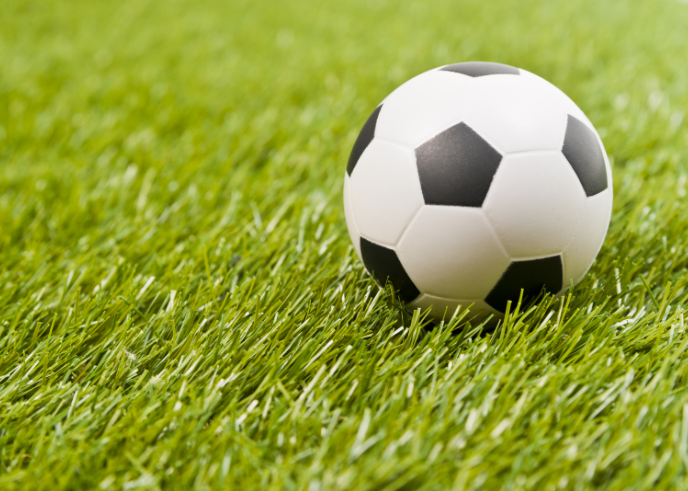 IFK Luleå P13- Säsongen 2022
GLÄDJE – KAMRATSKAP- KVALITÉ - ENGAGEMANG
Att spela fotboll i IFK Luleå ska vara lärorikt och roligt. Hos oss möts olika människor, bakgrunder och erfarenheter för att forma morgondagens Luleåbor och förebilder. IFK Luleå har en gemenskap som grundas på respekt och jämlikhet, här ska alla känna sig välkomna. Vi vill att våra aktiva ska engagera sig i föreningen och sitt lag.

Fair play
Samtliga spelare och ledare ska alltid hålla fairplay som sin högsta ledstjärna och ALLTID agera som en förebild – på och utanför planen, mot såväl motståndare, medspelare, domare och andra. Fotboll ska vara roligt och utvecklande, och det finns inga förmildrande omständigheter kring dåligt beteende.
LAGET
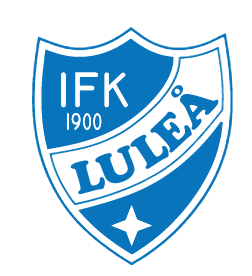 42 barn i IFK Luleå P13

TRÄNARE
Vi tränare/ledare hjälps åt vid träningar, matcher och cuper, men vi har delat upp ansvarområden enligt följande:
Huvudtränare: Pär Sandström
Tränare: Mats Öberg, Åsa Fredriksson, Jonas Åhlander, Mats Iggbom,  Per Norrbin
Hjälptränare: Emma Fägnell, Andreas 
Lagledare: 
Ekonomiansvarig: Anna Modig
Föräldragrupp: Andre Wennberg, Britta Sjödal, +2st??
Information
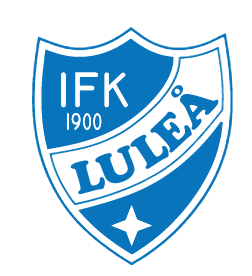 Laget.se
Huvudsakliga källan för information kring laget
Facebookgrupp
Vid snabb information. T.ex. om ändringar kort tid innan match eller liknande.
Föräldragrupp
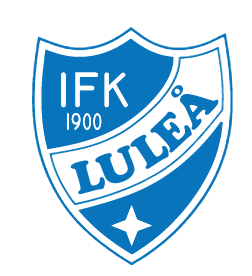 Uppgifter
Delar ut uppgifter till föräldrar vid sammandrag
Hitta på lagaktiviteter/teambuilding

Vi behöver 1-2 föräldrar till
Träningar 2022
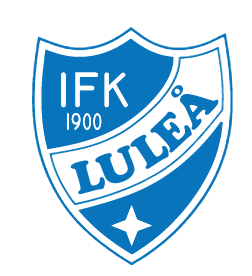 2 träningar per vecka 1-1,5timmar per tillfälle

Kallelse via laget.se
Svara gärna så snart ni kan för att underlätta planering av träning. Skriv även in om barnet inte kan komma.
Serie och Cuper
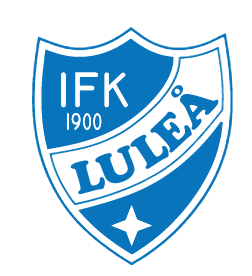 SERIE
Vi har anmält 3 lag till serien 
2 olika serier
Framförallt sammandrag ”minicuper”Ett bokat den 11 juni i Nyborg. 
Vi kommer anordna 3-4st egna sammandrag. ca 8-14 sammandrag totalt för laget. 
LAG
Lira, Nyborgs SK, IFK Kalix, Överkalix 
Sammandrag och enskilda matcher
Serie och Cuper
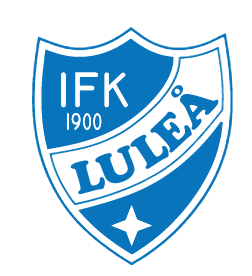 CUPER
Mini Sundis cup 21-22 maj

Piteå summer games 1-3 juli

Gammelstad cup 5-7 augusti
Inför matcher
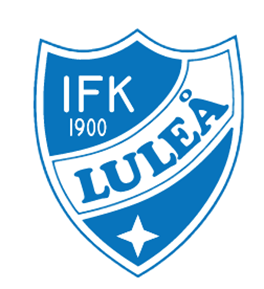 Inför match skickas det ut en intresseförfrågan. När anmälningstiden har gått ut så tas laget ut av tränarna utifrån intresseanmälan.
Laguppställningen publiceras på laget.se och även på laget FB-sida.
När säsongen är avslutad så kommer varje spelare som tränar kontinuerligt få chansen att spela lika många matcher. 
För att vara aktuell för match måste man träna kontinuerligt. Har man varit skadad så börjar man träna innan match.
Övrigt
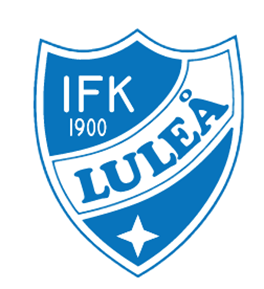 Kläder kan köpas via Stadium teamsales IFK Luleå Fotboll på stadiumteamsales.se
Storlekar kan provas på Stadium i stan. 
Kläder som är bra att ha är shorts och strumpor. Matchtröjor delas ut vid match.